Algemene ledenvergadering17 mei 2016
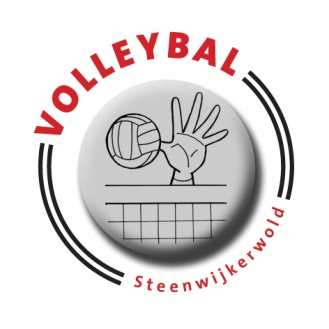 Agenda voor de pauze:(Agenda tevens uitgeprint)
Opening
Notulen vorige vergadering
Ingekomen stukken.(secretariaat)
Bestuursverkiezing.
Jaarverslag Financiën en begroting.
Vaststellen van de contributie. VERHOGING?
Verslag van de kascommissie.
Benoeming nieuwe kascommissie.
Jaarverslag Jeugd, Senioren en Recreanten.
Actie voor de clubkas. BESPREKEN ANDERE ACTIE
Pauze met trekking verloting en consumptie.
Agenda na de pauze:(Agenda tevens uitgeprint)
Social Media: Nieuwe website en Facebook.
Sporthal netjes houden?
Scheidsrechters en Digitaal Wedstrijd Formulier (DWF).
Mixtoernooi.
Feestcommissie/Feestavond. DAMES 1
Mededelingen voor het nieuwe Seizoen.
Rondvraag.
Sluiting.
1. Opening en welkom.
Allen welkom.
Alle teams vertegenwoordigd?
2. Notulen vorige vergadering.
Nog opmerking over de tekst?
Openstaande punten:
Niet van toepassing.
3. Ingekomen stukken.
Berry nog ingekomen stukken via secretariaat?
Info; Heren en Dames vanaf 2e klasse spelen een set meer per wedstrijd komend seizoen.
4. Bestuursverkiezing.
Huidige bezetting, 7 bestuursleden.
Agnet stopt ermee, Miep is herkiesbaar.
Na volgend jaar veel herkiesbaar.
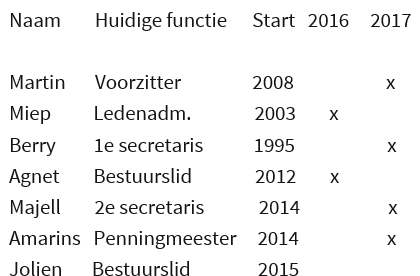 We gaan qua samenstelling van het bestuur nu van 7 naar 6 vaste bestuursleden.
Graag zien we er nog bestuurslid erbij komen……

Wie o wie wil zitting nemen…

Wanneer bestuur kleiner als 5 wordt, komt er wel vraag naar personen die evt. wel iets moeten doen, maar niet in bestuur willen.
5. Jaarverslag Financiën en begroting.
Penningmeester.. (verslag is uitgedeeld)
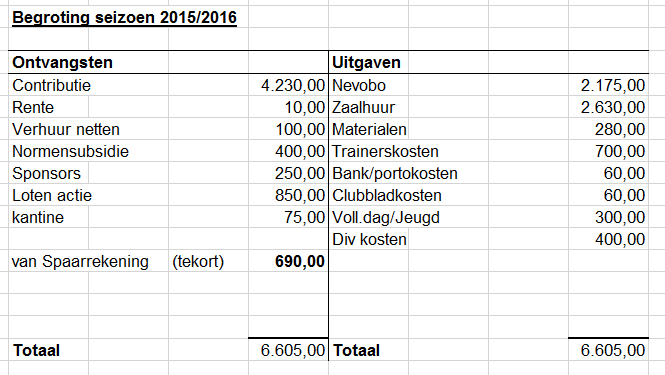 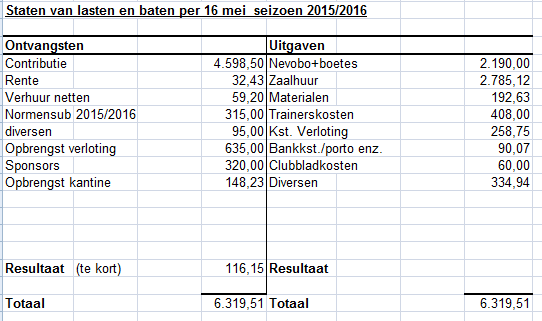 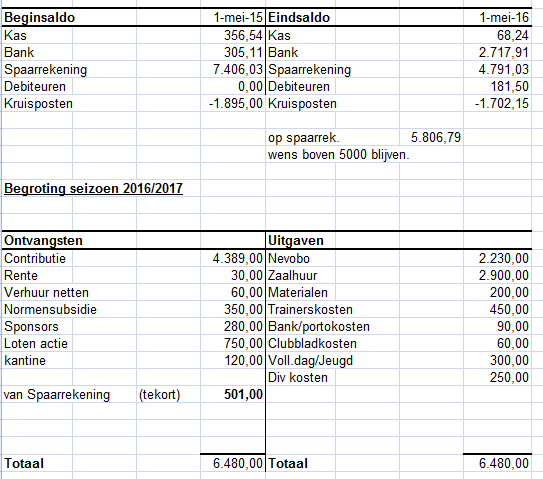 6.Vaststellen van de contributie.
Begroot tekort voor komend jaar is wederom negatief.
Streven is spaarrekening boven 5000 euro te houden, dat gaat mogelijk net lukken volgend jaar.
We willen toch een contributie verhoging voorstellen.
Contributieverhoging voorstel(al vorig jaar gemeld:
Jeugd + 5, Senioren + 15, Recreanten + 10 euro.
Voorstel om dit zo door te voeren.
Dus contributie verhoging akkoord?
7. Verslag kascommissie.
Jos Dekker en Eddie Blum zaten er dit jaar in, Gerard Hof was reserve.

En…. Was goedbevonden!
8. Benoeming nieuwe kascommissie.
Volgens de regel schuift Gerard Hof als reserve nu door met Eddie Blum.
Als Jos Dekker dan weer Reserve wil zijn?

Wie wil er anders reserve zijn?
9. Jaarverslag Jeugd, Senioren en recreanten.
Jeugd wordt steeds minder in aantal.
Goed gepresteerd, in de middenmoot.
1 A team hopelijk nog in competitie volgend jaar.
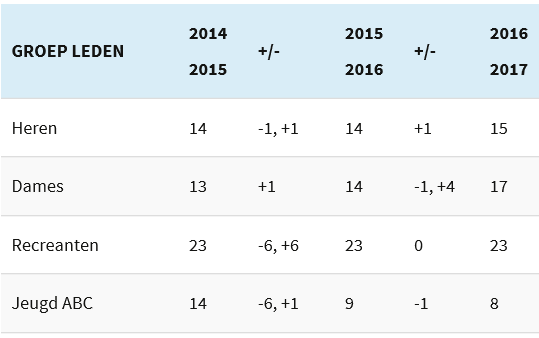 Freek en Jan trainer en leider. Gaat goed!

Jeugd algemeen moeilijk te krijgen.
Wil er iemand bijkomen dan per groepje van min. 5 aanmelden.

PR acties van club;
Alle scholieren op Koningsdag op de club.
Flyers en info bladen bij scholen.
Scholierensport niet succesvol….
…
Heren goed gepresteerd in de 2e en 3e klasse.
Nog niet eerder beide teams zo hoog gestaan!!
Aantal stabiel.
Dames 1 keurig in 2e klasse gebleven, super!
Dames 2 gepromoveerd, goede prestatie!!
Dames nog steeds aantal iets groeiende.
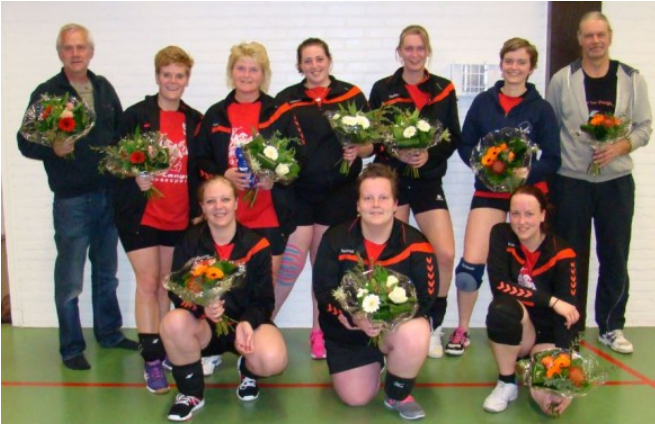 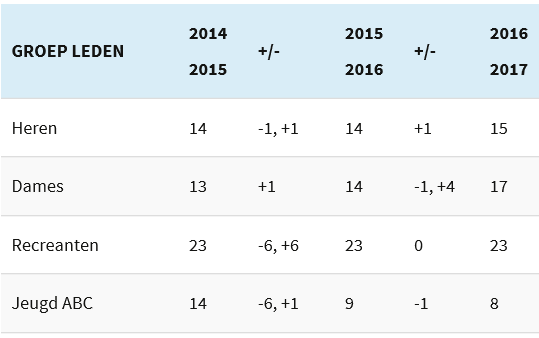 Trainers duo Klaas en Freek.
Nog niet duidelijk of Klaas doorgaat voor de Dames…. Afwachten.
Training op vrijdag bevalt goed?
Recreanten aantal blijft stabiel.
Nog steeds wel meer gewenst vooral in Heren gemengd team. Opkomst is ook minder…..
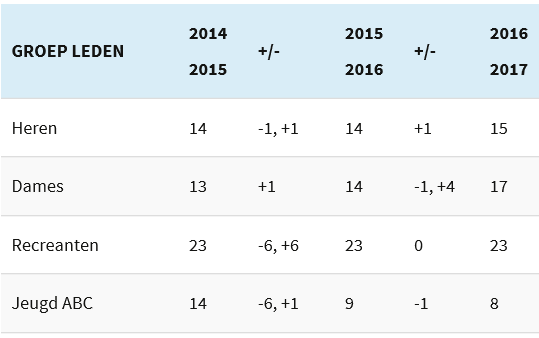 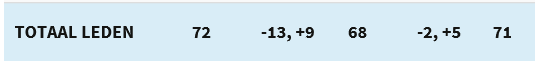 10.Actie voor de clubkas.
Verkoop laatste jaren verloting gaat goed!
Vorig jaar afgesproken wederom op vrijwillige basis alle loten te gaan verkopen.

Vervolg acties…. om gat in begroting te dichten?
In het bestuur hebben we dit nog eens besproken. Wij willen graag weten of er bereidheid is om een andere actie te willen doen.
Voorstel is om vlak voor sinterklaas 700 boterletters a 5 euro te gaan verkopen op 1 dag. Als de kostprijs 3 euro kan zijn komt er 1400 euro in de kas…..
Betekent wel met meerdere personen vrijwillig bij de deur langs willen gaan, 20 personen???
Kunnen we de loten verkoop overslaan 1 jaar.
Hoor graag jullie reactie…. Evt. stemming eind vergadering of direct….
11. Pauze met trekking van de verloting en consumptie.
Roelof Nijenhuis heeft zich jaren ingezet om de loten te verzorgen bij een drukkerij.
Hij gaat hiermee stoppen. Maar wil dan nog wel de trekking verrichten!!
Roelie bedankt voor je inzet!
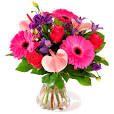 12. Social Media: Nieuw website en Facebook.
Even Nieuwe website onder de aandacht brengen. Deze heeft ook de mogelijkheid om een lid een inlog code te geven waarmee hij/zij een reactie op een stukje kan plaatsen.
Desgewenst kan iemand ook de gelegenheid krijgen om zelf een stukje te kunnen plaatsen. We willen dan wel graag ook alle E-mail adressen bekend hebben. Alle E-mail lid-gegevens controleren en doorgeven.
Dit alles kan ook via Facebook geregeld worden. Als iemand beter met Facebook kan worden. Dan graag aangeven om ook een toegang te krijgen om stukjes te mogen plaatsen.
13. Sporthal netjes houden?
Sinds maart heeft de gemeente nieuw contract met schoonmaakbedrijf afgesloten.
Wordt ook meer gecontroleerd.
Is de zaal stoffig of zijn er opmerkingen dan in de agenda schrijven aub. deze wordt regelmatiger gecontroleerd.

Zijn er andere opmerkingen dan aangeven bij bestuur Martin of Miep.
14.Scheidsrechters en Digitaal Wedstrijd Formulier (DWF)
Scheidsrechters nog steeds een aandachtspunt, het gaat wel heel goed afgelopen jaar.
Geertje, Harm, Berry en Eddie, zijn en waren de vaste waarden.
Nu wordt er nog meer onderling door anderen gefloten !!!! Goed geregeld.
Tevens van start met DWF volgend seizoen.

Nog opmerkingen of aanvullingen hierover….
15.Mixtoernooi.
Organiseren we dit op de juiste avond?
Nu op de woensdag-avond geweest.
Ging ook aardig. Bezetting van 4 teams si gemiddeld!
Ook aantal jeugdleden erbij. Positief.
Laten we eerst zo..?
16.Feestcommissie/Feestavond.
Dames 1 is aan de beurt om het feest te organiseren.
En wel op de datum: 1 oktober


Zet het in de agenda en kom!
17. Mededelingen voor het komende seizoen.
???
Evt. stemming Actie verkoop?
18.Rondvraag.
Tot slot…..
We willen Agnet nog bedanken…..
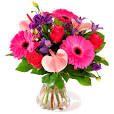 19.Sluiting.
Bedankt en wel thuis.